Monday August 18, 2014Mr. Goblirsch – Economics
OBJECTIVE – Students Will Be Able To – SWBAT:
 - Explain the relationship between the fundamental economic problem of scarcity and making choices.

AGENDA:
WARM-UP: Choices Journal
INSTRUCTION: Scarcity & Choices
ACTIVITY: Needs vs. Wants & Goods vs. Services
CLOSURE: Scarcity Exit Ticket

***HW: Class Syllabus Signature DUE WEDNESDAY 8/20

Choices Journal WARM-UP: (Follow the directions below)
***5 minutes***
We all make choices on a daily basis.  Write a ½ page journal entry about a choice you have made recently (within the last month).  Expand on the other possible options and why you made the choice you made.
Daily Objective
Students will be able to (SWBAT):
Explain the relationship between the fundamental economic problem of scarcity and making choices.
CHAPTER 1 Section 1:  Scarcity
Economics:  The study 	of how people 	make choices
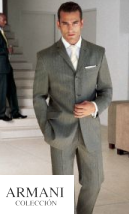 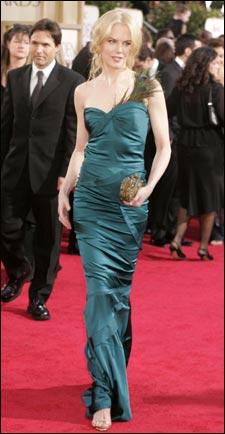 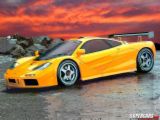 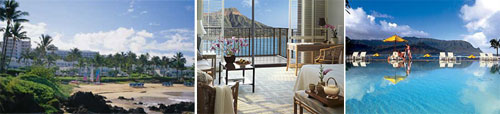 Needs
A basic requirement 
for survival
Wants

 A way of expressing a need.  
 Something we desire.
Structured Academic Discussion:
The difference between a need and want is _______________.
Examples
NEED
WANT
Water
Food
Clothing
Shelter
Car (depending on where you live)
________________
________________
________________
Xbox, PlayStation
Cell phone (could be a need depending on situation)
Movie
Computer (could be a need depending on job/profession)
__________________
__________________
__________________
Structured Academic Discussion:
________ is an example of a need because ________________.
________ is an example of a want because ________________.
Goods
Physical/Tangible objects that are bought & sold (shirt/car/machine/road)
Services
Intangible Actions that a person performs someone
(medical care /movie experience, legal advice)
Structured Academic Discussion:
The difference between a good and a service is _______________.
Examples
GOOD
SERVICE
Food
Shirt/Jeans
House
Car
Computer
__________________
__________________
__________________
Waiter/Waitress
Dry cleaning
Plumber
Oil Change from shop
Geek squad at Best Buy
___________________
___________________
___________________
Structured Academic Discussion:
________ is an example of a good because ________________.
________ is an example of a service because ________________.
HOW THIS APPLIES TO ME?
Good that is a need
Service that is a need
Good that is a want
Service that is a want
Scarcity
The fundamental economic problem
Scarcity
Limited Resources to fulfill Unlimited wants and needs
Scarcity:  
 When there are not enough G & S to meet peoples W & N.  
  It may be temporary or it may be long term.
Limited resources = we can’t have everything
Goods & Services; Needs vs. Wants 
	= CHOICES to make
Structured Academic Discussion:
The fundamental economic problem is _____ because ______.
Full Definition of Economics
Economics:  The study of how people make choices to try to satisfy what appears to be seemingly unlimited & competing wants and needs through the careful use of relatively scarce resources
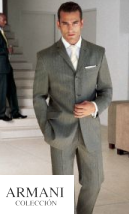 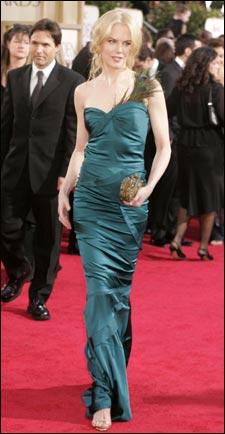 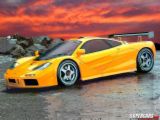 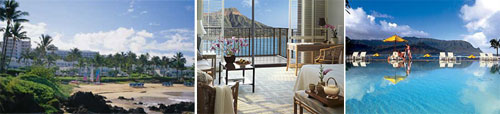 CHOICES:
Trade-Offs:  making alternative choices
 A or B
 Left or right
 Go to college or go into the workforce
 Do your homework or take a zero
 Mexican Food or Chinese
Hershey’s with almonds or plain chocolate
Structured Academic Discussion:
Today I made (or will make) a trade-off of ______ for _____.
CLOSURE:Exit Ticket
Describe the fundamental economic problem and it’s relationship to choices.
What is the difference between a good and a service?
Provide an example from your life of a good that is a need, good that is a want, service that is a need, and a service that is a want.
Define the terms: need, want, and trade-off in your own words AND draw a picture to represent each term.